Digital Ungdomsmottagning
Politisk samverkansberedning 191218
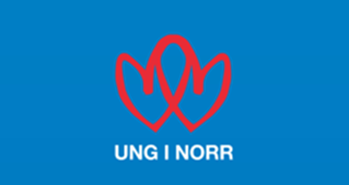 Bakgrund
Uppdrag från politiska samverkansberedningen190509 om förstudie för etablering av digital ungdomsmottagning i länet. 
Arbetet kommer baseras på erfarenheter från pilotprojektet ”Ung i Norr”, där en digital ungdomsmottagning införts i Piteå, Älvsbyn, Arjeplog och Arvidsjaur
Mål och behov
Etablering av en digital ungdomsmottagning för att införa nya arbetssätt med stöd av modern teknik för att erbjuda ett jämlikt utbud av tjänster i hela länet. 
Det är viktigt att nå alla ungdomar i länet med särskilt fokus på de som bor i glesbygden, de som har en annan kulturell bakgrund eller som föredrar att ha en digital kontakt istället för kontakt på plats.
Förstudiens omfattning
Ta fram ett förslag till organisationsstruktur 
Beskriv vilka arbetssätt och organisatoriska förändringar som krävs för att implementera en digital ungdomsmottagning
Ta fram ett förslag på en centraliserad organisation 
Identifiera de problem som finns i dokumentationen pga huvudmannaskapet 
Ta reda på om en digital ungdomsmottagning svarar mot förväntningarna hos målgruppen. 
Ta reda på om tillgängligheten ökar genom att komplettera ungdomsmottagningens verksamhet med ny teknik
Ta fram vilka ekonomiska konsekvenser som följer av en uppstart av en digital mottagning
Organisation idag
Varje ungdomsmottagning har en egen verksamhetschef 
Mottagningarna arbetar självständigt
Central styrning och samordning saknas
Riktig ungdomsmottagning finns i Luleå, Boden och Piteå
Jokkmokk och Överkalix saknar ungdomsmottagning
Arjeplog, Arvidsjaur och Älvsbyn har stöd från Piteå via Ung i Norr appen
Resten av länet bedriver "ungdomsmottagningsliknande" verksamhet
Digital Ungdomsmottagning
Organisation, styrning och huvudmannaskap
Bemanning
*Bemannar efter nyckeltal 1 heltid/3250 i målgruppen, plus 0,1 tjänst läkare
FSUM:s rekommendation
En heltidsanställd barnmorska
En heltidsanställd kurator/psykolog
Tio timmar läkare/vecka
för ett befolkningsunderlag på 3000 ungdomar, vilket är att betrakta som en lägsta nivå
I förhållande till FSUM:s rekommendationer 12-25 år
Bemanning enligt FSUM:s rekommendation
13,1 barnmorskor
13,1 kuratorer
3,3 läkare
29,6 tjänster totalt
Bemanning idag
7,0 barnmorskor
6,3 kuratorer
0,5 läkare
13,9 tjänster totalt
39 440 ungdomar
Dvs en ökning med 15,7 tjänster för att nå upp till FSUM:s rekommendationer för lägsta bemanning
FSUM:s rekommendation
En heltidsanställd barnmorska
En heltidsanställd kurator/psykolog
Tio timmar läkare/vecka
för ett befolkningsunderlag på 3000 ungdomar, vilket är att betrakta som en lägsta nivå
I förhållande till FSUM:s rekommendationer vid ändrat ålderspann 13-22 år
Bemanning enligt FSUM:s rekommendation
9,1 barnmorskor
9,1 kuratorer
2,3 läkare
20,5 tjänster totalt
Bemanning idag
7,0 barnmorskor
6,3 kuratorer
0,5 läkare
13,9 tjänster totalt
27 312 personer mellan 13-22 år
Innebär en ökning med 6,6 tjänster för att nå upp till FSUM:s rekommendationer för lägsta bemanning
Antal unga och unga vuxna i olika åldersspann
12-23 år: 16% minskning av målgrupp
13-22 år: 30% minskning av målgrupp
Besök som kan hanteras digitalt
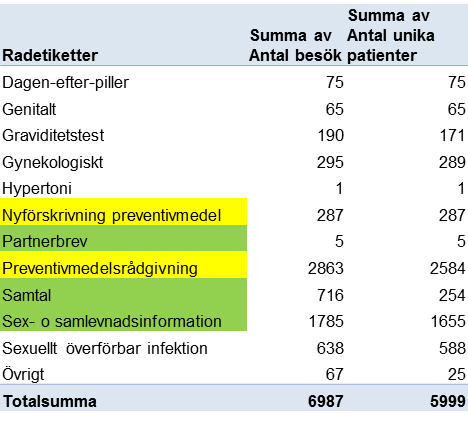 Besökstyper markerade med grönt kan hanteras helt digitalt. Även sex- och samlevnadsinformation är möjligt digitalt i mindre grupper. 
Besökstyper markerade med gult kan också hanteras digitalt, förutsatt att en hälsocentral kan hjälpa till med att mäta blodtryck, längd och vikt. 

Om man utgår ifrån Piteås besöksfördelning, skulle: 
36 % av besöken kunna hanteras digitalt 
45 % av besöken kunna hanteras delvis digitalt 
Genomsnittlig tidsåtgång per videokonsultation: 10,3 min. enligt Visiba Care
Kön
Notera väsentligt större andel män i Piteå. 
Trolig förklaring: Magnus, ”Vägvisare för unga män”
Besök MVC/BVC av ungdomsmottagningens målgrupp
Statistik hur många besök av ungdomsmottagningens målgrupp (12-25 år), som görs till MVC/BVC i ungdomsmottagnings-relaterade frågor (preventivmedelsrådgivning framförallt)
[Speaker Notes: Sedan såg jag siffrorna ang MVC: i Piteå går 96 st till MVC som tillhör vår åldersgrupp. Det är förmodligen de som går på efterkontroll och får ett preventivmedel eller fått barn och ska gå kvar där.]
Psykisk ohälsa-satsning:Beslutad utökning av bemanning 2016
Då den psykiska ohälsan ökat markant bland unga och unga vuxna under de senaste åren, beslutades 2016 om en satsning för att utöka bemanningen på ungdomsmottagningarna med hjälp av statliga medel, enligt tabell nedan
Psykisk ohälsa-satsning: Verkligt utfall
Barnmorskor: 1,35 tjänster mindre än beräknat
Kuratorer: 0,76 tjänster mindre än beräknat
[Speaker Notes: Främst påverkar att tjänster i Luleå aldrig tillsattes, p.g.a. att de inte har tillräckligt stora lokaler för att kunna utöka bemanningen.

I o med att vi i Piteå servar Arvidsjaur och Arjeplog både på plast (skolinfo) och via appen (individuella videomöten)ska vi vara 2.4 barnmorskor enl FSUM. 
Piteå 2 heltider och Ajaur/Aplog 40%. Bara så att de inte tror att vi är fullt bemannade idag för vi saknar ca 40%. Får vi inga nya pengar från Regeringens satsning för psykisk hälsa slutar vi jobba för dem dec 2019 och då är vi rätt bemannade i Piteå.]
Kvar att hantera
Skapa samsyn kring organisationsstruktur för ungdomsmottagningsverksamheten
Verksamhetens innehåll 
Huvudmannaskap 
Förslag att ändra åldersindelningen från 12-25 år till 13-22 år
Beslutsunderlag 29 maj Polsam